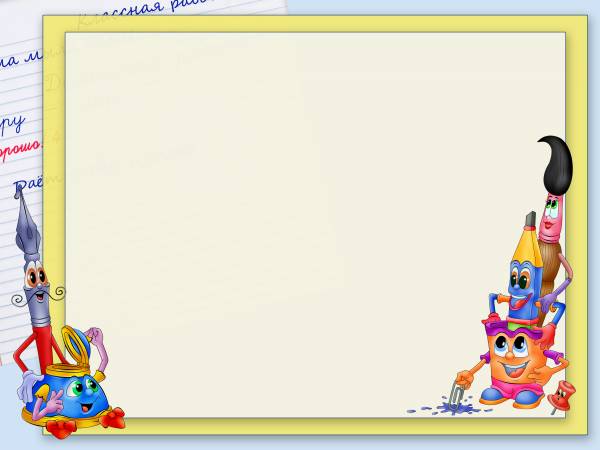 Боджольян Анжела Альбертовна
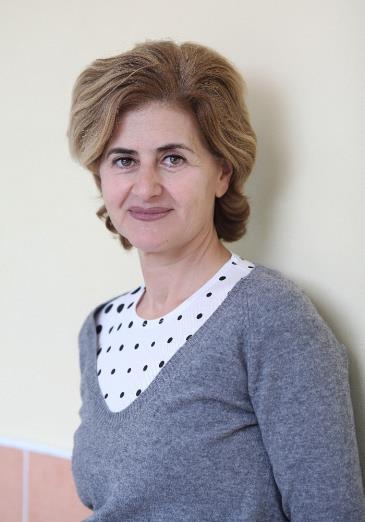 учитель начальных классов 
гимназия №1
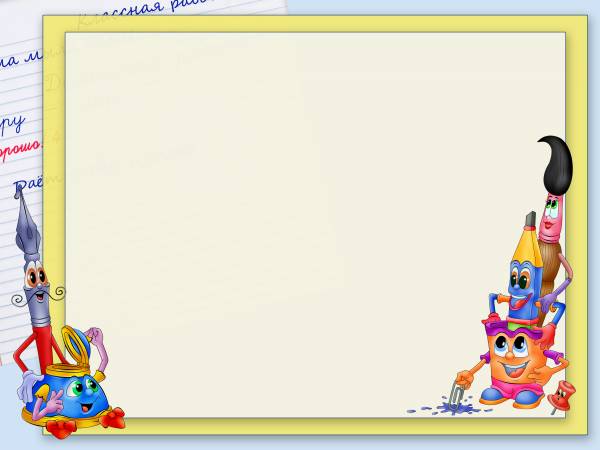 Технологии обучения
здоровьесберегающие технологии, 
технология развития критического мышления, 
метод проектов,
 игровые технологии, 
информационные технологии.
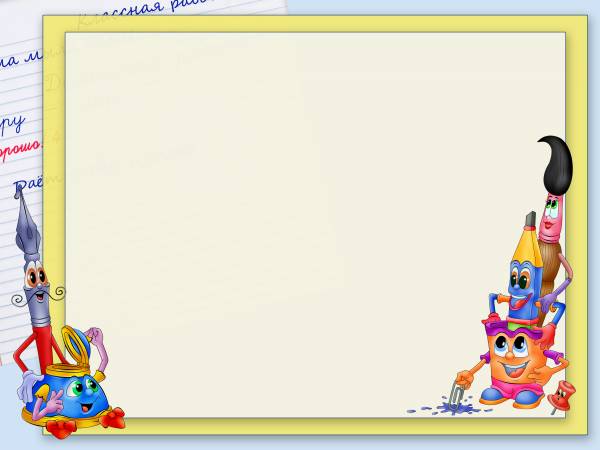 Технология критического мышления
Это вид интеллектуальной деятельности человека, который характеризуется высоким уровнем восприятия, понимания, объективности подхода к окружающему его информационному полю.
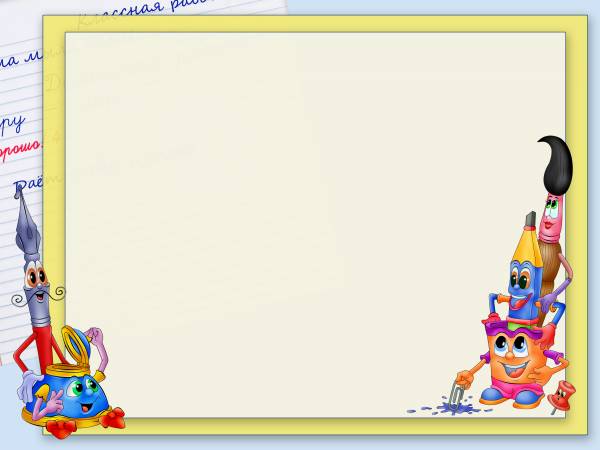 Качества ученика
готовность к планированию (кто ясно мыслит, тот ясно излагает);
гибкость (восприятие идей других);
настойчивость (достижение цели);
готовность исправлять свои ошибки (воспользоваться ошибкой для продолжения обучения);
осознание (отслеживание хода рассуждений);
поиск компромиссных решений (важно, чтобы принятые решения воспринимались другими людьми).
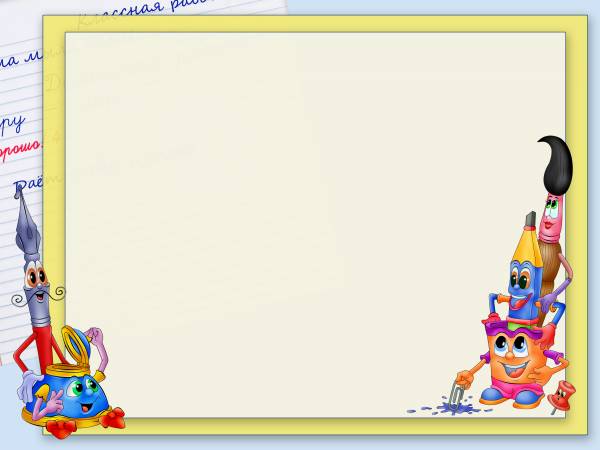 Основой технологии критического мышления является трёхфазовая структура урока (занятия):
вызов, 
осмысление, 
рефлексия.
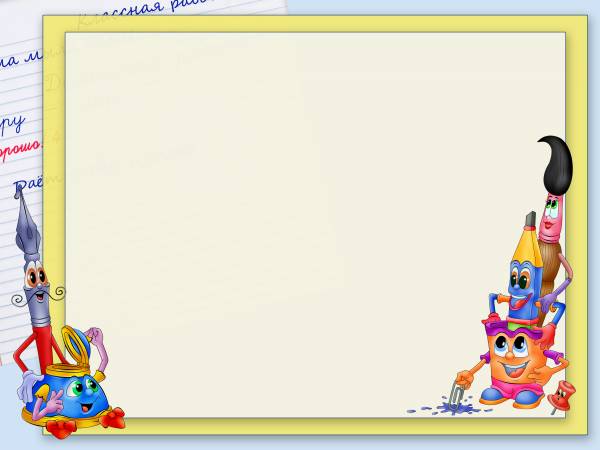 Принципы технологии развития критического мышления
активность учащихся в образовательном процессе;
организация групповой работы в классе;
развитие навыков общения;
восприятие учителем всех идей учеников как одинаково ценных;
мотивация учащихся на самообразование через освоение приёмов технологии критического мышления.
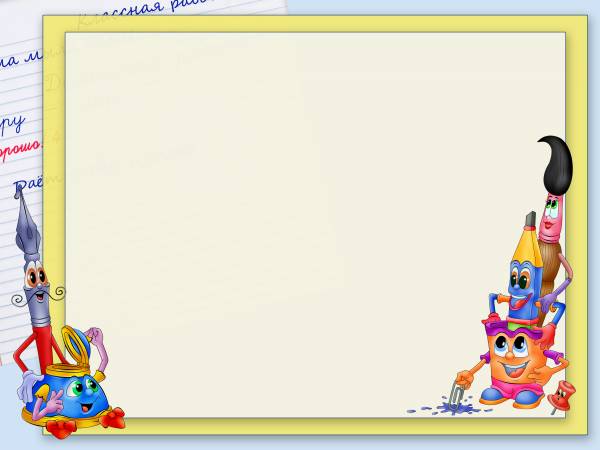 Стадия «Вызов»
Пробуждение у учащихся интереса к теме
Вызов имеющихся знаний по теме
Коммуникация по теме на основе имеющихся знаний
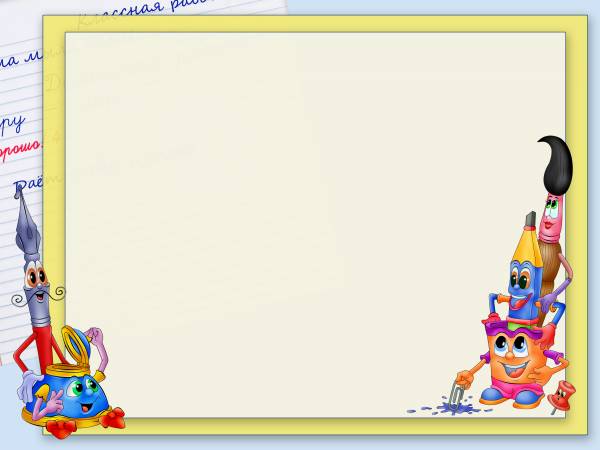 Имя существительное
Имя существительное
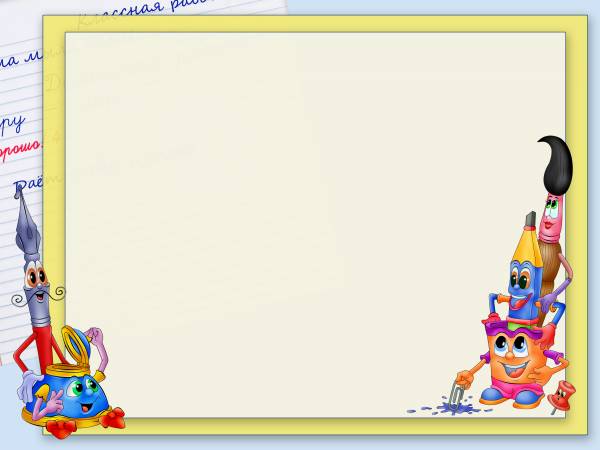 Стадия «Осмысление» (приём «Инсерт»)
получение новой информации по теме;
классификация полученной информации по категориям знаний;
корректировка учащимися поставленных целей обучения.
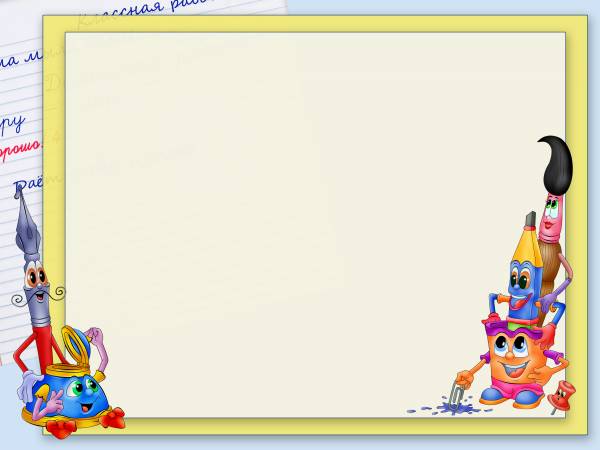 Маркировка текста
«V» – уже знал; 
«+» – новое; 
« – » – думал иначе; 
«?» – не понял, есть вопросы.
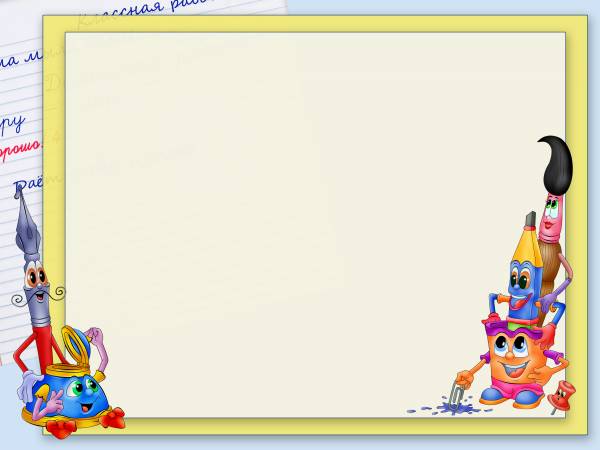 Стадия «Рефлексия»
коммуникация – обмен мнениями о новой информации;
информационная - приобретение новых знаний;
мотивационная -  побуждение к дальнейшему расширению информационного поля.
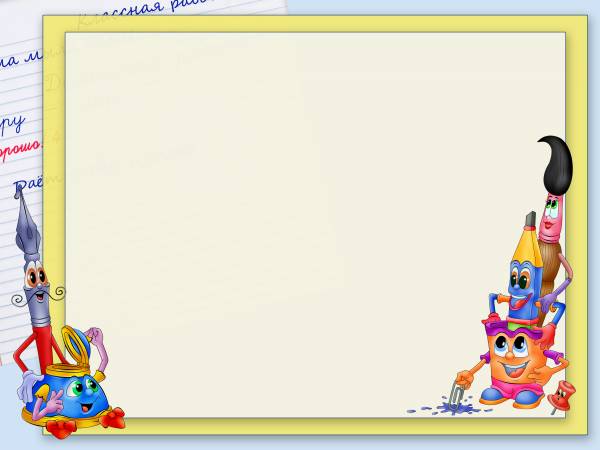 Приём «Синквейн»
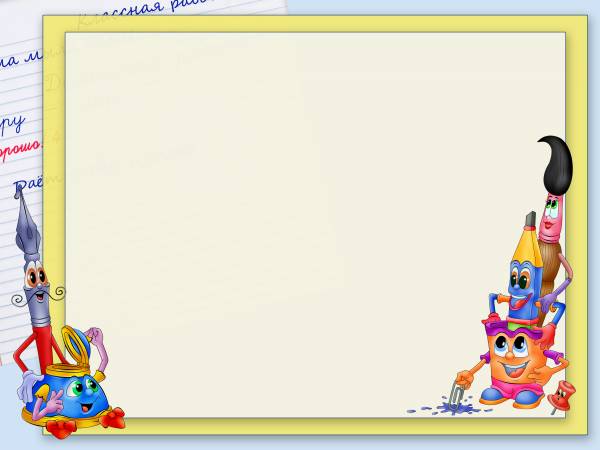 Синквейн
1.Учитель.
2.Добрый, умный.
3.Учит, любит, воспитывает.
4.Сеет вечное, доброе, светлое.
5.Луч света.
УЧИТЕЛЬ
«Слово "учитель", как и все слова, многозначно и многослойно… Слово учителя должно звучать весомо, но для этого он в глазах всех людей должен быть Учителем, а не "училкой". Пусть всем детям всегда достаются лучшие учителя.»
                                               Симон Соловейчик